স্বাগতম
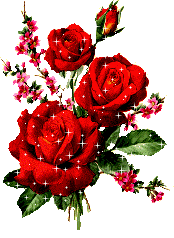 শুভেচ্ছা সবাইকে
পরিচিতি
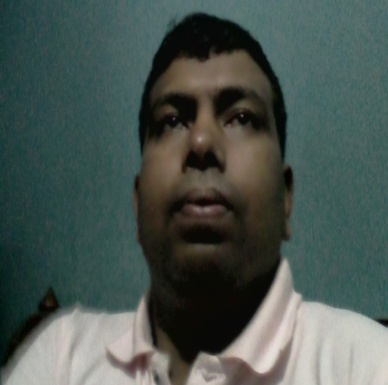 মোহাম্মদ মফিজুল ইসলাম
প্রভাষক, দর্শন বিভাগ
দেবিদ্বার আলহাজ্ব জোবেদা খাতুন মহিলা কলেজ
mafizuldmc@gmail.com
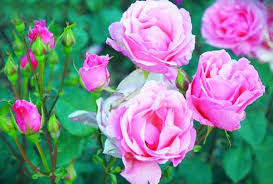 অধ্যায় : ৩, পাঠ: ১, সময়: ৫০ মিনিট
পাঠ পরিচিতি
বিষয়ঃ যুক্তিবিদ্যা
ষষ্ঠ অধ্যায়
শ্রেণিঃ একাদশ/দ্বাদশ
হয়
সকল
মানুষ
তারেক
হয়
০
০০
তারেক
হয়
মোহাম্মদ মফিজুল ইসলাম
পাঠ ঘোষণা
সহানুমান
শিরোনাম
শিখন ফল
এ পাঠ শেষে শিক্ষার্থীরা
সহানুমান সম্পর্কে বর্ণনা করতে পারবে।
সহানুমানের বৈশিষ্ট্য বর্ণনা করতে পারবে।
সহানুমান
যুক্তিবিদ্যার ইতিহাসে এরিস্টটল সর্বপ্রথম সহানুমান সম্পর্কিত আলোচনা করেন।
যে মাধ্যম অবরোহ অনুমানে যুক্ত দুটি আশ্রয়বাক্য থেকে সিদ্ধান্ত অনিবার্যভাবে নিঃসৃত হয় তাকে সহানুমান বলে।
উদাহরণ
সকল মানুষ হয় মরণশীল
সাবিনা হয় মানুষ
সুতরাং সাবিনা হয় মরণশীল
উপরোক্ত উদাহরণে দেখা যায় যে, বিধি সঙ্গতভাবে দুটি আশ্রয়বাক্য থেকে একটি সিদ্ধান্ত নিঃসৃত হয়েছে।
সহানুমানের বৈশিষ্ট্য
01। সহানুমানের সিদ্ধান্তটি সর্বদা দুটি আশ্রয়বাক্য থেকে অনুমিত হয়। কোন ক্ষেত্রেই সিদ্ধান্তটি পৃথক যে কোন একটি আশ্রয়বাক্য থেকে অনুমিত হয় না।
যেমন
সকল মানুষ হয় মরণশীল
সকল ছাত্রী হয় মানুষ
সুতরাং সকল ছাত্রী হয় মরণশীল
উপরোক্ত উদাহরণে দেখা যায় সিদ্ধান্তটি দুটি আশ্রয়বাক্য থেকে অনুমিত হয়েছে।
02। সহানুমানের সিদ্ধান্তটি কখনও আশ্রয়বাক্য থেকে বেশি ব্যাপক হতে পারবে না। কারণ সহানুমান যেহেতু অবরোহ অনুমান তাই এই অনুমানে সার্বিক থেকে বিশেষে বেশি থেকে কমে গমন করা হয়।
যেমন
সকল ফুল হয় সুন্দর
গোলাপ হয় ফুল
সুতরাং গোলাপ হয় সুন্দর।
উপরোক্ত উদাহরণে সিদ্ধান্ত ‘গোলাপ হয় সুন্দর’ আশ্রয় বাক্য ‘সকল ফুল হয় সুন্দর’ থেকে কম ব্যাপক।
03। সহানুমানের সিদ্ধান্তটি আশ্রয়বাক্য থেকে অনিবার্যরূপে নিঃসৃত হয়। যে কোন দুটি আশ্রয়বাক্য থেকেই সিদ্ধান্ত নিঃসৃত হয় না। শুধুমাত্র বা কেবলমাত্র যে আশ্রয়বাক্যগুলোর মধ্যে একটি পারস্পরিক সম্পর্ক বিদ্যমান থাকে, সেগুলো থেকেই অনিবার্য সম্পর্ক নিঃসৃত হয়।
যেমন
দেবিদ্বার মহিলা কলেজের সকল ছাত্রীরা হয় বুদ্ধমতি
কুলসুম হয় মহিলা কলেজের ছাত্রী
সুতরাং কুলসুম হয় বুদ্ধিমতি
উপরোক্ত উদাহরণে সিদ্ধান্ত ‘কুলসুম হয় বুদ্ধিমতি’ আশ্রয় বাক্যগুলো থেকে অনিবার্যরূপে নিঃসৃত হয়েছে
আবার
সকল ফুল হয় সুন্দর
দেবিদ্বার মহিলা কলেজের ছাত্রীরা হয় বুদ্ধিমতি
সুতরাং ------------------
উপরোক্ত উদাহরণে সিদ্ধান্ত আশ্রয়বাক্যগুলোর মধ্যে কোন সম্পর্ক নেই বলে সিদ্ধান্ত অনিবার্যরূপে নিঃসৃত হয় নাই।
04। সহানুমানের আশ্রয়বাক্যগুলো বাস্তবে সত্য হলে সিদ্ধান্ত বাস্তবে সত্য হবে। তবে সহানুমানের আশ্রয়বাক্যগুলোকে সবসময় সত্য বলে ধরে নেওয়া হয়। শুধুমাত্র নিয়মগুলো অনুসরণ করলেই যুক্তিটি বৈধ হবে।
যেমন
সকল মানুষ হয় মরণশীল
সুমাইয়া হয় মানুষ
সুতরাং সুমাইয়া হয় মরণশীল
উপরোক্ত উদাহরণে আশ্রয়বাক্যগুলো বাস্তবে সত্য বলে সিদ্ধান্তও বাস্তবে সত্য হবে।
আবার
সকল মানুষ হয় সৎ
সকল চোর হয় মানুষ
সুতরাং সকল চোর হয় সৎ।
উপরোক্ত উদাহরণে আশ্রয়বাক্য বাস্তবে সত্য নয় বলে সিদ্ধান্ত বাস্তবে সত্য নয়। তবে নিয়ম অনুসরণ সিদ্ধান্তটি স্থাপিত হয়েছে বলে সিদ্ধান্তটি বৈধ।
05। সহানুমানের আশ্রয়বাক্য দুটিতে একটি ‘সাধারণ পদ’ বর্তমান থাকে। এই ‘সাধারণ পদটি’ আশ্রয়বাক্য দুটির মধ্যে যোগসূত্র স্থাপন করে।
যেমন
সকল ফুল হয় সুন্দর
গোলাপ হয় ফুল
সুতরাং গোলাপ হয় সুন্দর।
উপরোক্ত আশ্রয়বাক্য দুটিতে সাধারণ পদ হলো ‘ফুল’। এই পদটি উভয়ই আশ্রয়বাকেই আছে।
একক কাজ
আবর্তন বলতে কী বোঝ?
দ্বৈত কাজ
আবর্তন কেন অমাধ্যম অনুমান? বিচার কর।
দলীয় কাজ
আবর্তনের নিয়মগুলো বিশ্লেষণ কর।
মূল্যায়ন
01। আবর্তন কত প্রকার
02। আবর্তনের নিয়ম কয়টি?
03। কোন বাক্যের আবর্তন করা যায় না?
04। A বাক্যকে আবর্তন করলে কোন বাক্য পাওয়া যায়?
04। আবর্তনের 1নং নিয়মটি উল্লেখ কর
05। আবর্তনের 4নং নিয়মটি উল্লেখ কর
evwoi KvR
01| আবর্তন বলতে কী বোঝ? নিয়ম উল্লেখপূর্বক বিভিন্ন যুক্তিবাক্যের আবর্তন দেখাও।
ধন্যবাদ
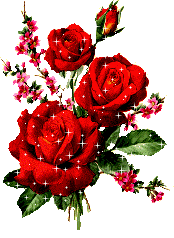